Death and Superannuation
Tim Baumann
Senior Associate – MurphySchmidt Solicitors



130 Mary Street, Brisbane
E: tbaumann@murphyschmidt.com.au
P: (07) 3303 9850
DID THEY HAVE SUPERANNUATION?
Being ‘left out’ of an Estate or wanting to ‘challenge’ a person’s Will

Applying for a deceased person’s superannuation benefits
Not an Estate planning webinar

Retail/ Industry superannuation funds as opposed to Self-Managed Superannuation Funds (SMSFs)

Will not be canvassing the taxation consequences of superannuation death benefit payments
LIMITS OF WEBINAR
SUPERANNUATION
The first compulsory retirement saving scheme extending to all employees introduced by the Federal Government in 1992

Superannuation assets currently total $2.2 trillion, with over 14.8 million Australians having at least one (1) superannuation account

Group insurance cover in Retail and Industry superannuation funds is generally automatic
General rule – superannuation benefits do not automatically form part of the Estate of a deceased person

Superannuation is not (yet) your money

The death of a superannuation fund member does not automatically impact upon the ownership of the assets held on trust for the benefit of the member
THE NATURE OF SUPERANNUATION
THE NATURE OF SUPERANNUATION
Conditions of full or partial release:-
Has reached preservation age and retires;
Has died;
Permanent incapacity;
Severe financial hardship;
Terminal medical condition.
There is an obligation to “cash” superannuation benefits as soon as practicable after the death of a member.
A benefit must therefore be paid from the fund (usually by way of either a lump sum, or one or more pensions).
A superannuation death benefit can only be paid to a:-

“dependant” of the deceased person; or

their “legal personal representative” (i.e. their Estate)

(r 6.22 of the SIS Regulations)
WHO CAN RECEIVE SUPERANNUATION DEATH
BENEFITS?
WHO IS A DEPENDANT?
‘Dependant’ is defined in section 10 of the SIS Act to include:

the deceased’s spouse;
the deceased’s children;
those financially dependent on the deceased; and
those in an interdependency relationship with the deceased.
WHO IS A DEPENDANT?
‘Spouse’ is also defined in section 10 of the SIS Act to include:

another person who is legally married to the person;
another person (whether of the same or different sex) in a prescribed kind of relationship that is registered under a State or Territory law;
another person who, although not legally married to the person, lives with the person on a genuine domestic basis in a relationship as a couple.
In determining “on a genuine domestic basis” factors include:-
the duration of the relationship;
the nature and extent of the couple’s common residence;
whether a sexual relationship exists;
the degree of financial dependence or interdependence, and any arrangements for financial support between the couple;
the ownership, use and acquisition of the couple’s property;
the care and support of children; and
the reputation and public aspects of the relationship.
Section 22C of the Acts Interpretation Act 1901
WHO IS A DEPENDANT?
‘Child’ is defined in section 10 of the SIS Act to include:

an adopted child;
a stepchild;
an ex-nuptial child of the person;
a child of the person's spouse; and
someone who is a child of the person within the meaning of the Family Law Act 1975.
WHO IS A DEPENDANT?
WHO IS A DEPENDANT?
‘Financially dependent’ on a deceased person:

Often claimed by those who are unable to satisfy one of the other categories;
the Trust Deed may specify the necessary degree of financial dependence;
financial dependency cannot be established by the mere giving of money;
the level of reliance need not be total;
a parent is not dependent on their child merely as a result of that parent lending money to the child;
if financial assistance has not been provided by the deceased, a legal right to such support from the deceased may be relied upon to show financial dependency existed.
An ‘interdependency relationship’ exists if:

they have a close personal relationship;
they live together;
one provides the other with financial support; and
one provides the other with domestic support and personal care.
WHO IS A DEPENDANT?
WHO IS A DEPENDANT?
A ‘close personal relationship’:-
All circumstances of the relationship are to be taken into account in determining the existence of an interdependency relationship including:-
the duration of the relationship;
whether or not a sexual relationship exists;
the ownership, use and acquisition of property;
the degree of mutual commitment to a shared life;
the care and support of children;
reputation and public aspects of the relationship;
the degree of emotional support;
the extent to which the relationship is one of mere convenience; and
any evidence suggesting the parties intended the relationship to be permanent.
‘Living together’:-
The existence of an interdependency relationship can still be established if two (2) people were temporarily living apart
The parties must, of course, be living together before they can be considered to be temporarily living apart

‘Financial Support’:-
Provided to or by the deceased
Mutual financial support
WHO IS A DEPENDANT?
‘Domestic Support and Personal Care’:-
pursuant to an employment arrangement or behalf of another person or organisation is excluded
Support and care must be of a type and quality normally provided in a close personal relationship, rather than by a mere friend or flatmate
WHO IS A DEPENDANT?
WHO IS A DEPENDANT?
‘Disability Test’:-
Two (2) people who fail the test for interdependency can still be in an interdependency relationship if:
They had a close personal relationship; and
Either or both suffered from a disability that meant they could not meet one (1) or more of the other requirements for the basic test (i.e. cohabitation, financial support or domestic support and personal care).
Mere existence of a disability is not sufficient.
WHO DECIDES WHO GETS SUPERANNUATION
DEATH BENEFITS ON DEATH?
General rule
The Trustee of the fund often has a wide discretion under the Trust Deed to decide how superannuation death benefits are paid.

Importantly
There are avenues by which the Trustee’s discretion can be removed:-
Binding Death Benefit Nominations; and
Reversionary Pension Nominations.
WHY THE TERMS OF THE TRUST DEED ARE
IMPORTANT?
9.21 Death of a Member without a Request or Direction
If a Member dies, the Trustee must pay the Death Benefit (to the extent the Death Benefit is not payable under any other provision of this Deed):
if the estate is solvent, to the Legal Personal Representative of the Member;
if there is no Legal Personal Representative of the Member or the estate is not solvent, to the Spouse of the Member (divided equally between them, if more than one);
if there is no Spouse of the Member:
to one or more of the Member’s other Dependants; or
if there are no other Dependants, to anyone else as permitted under Superannuation Law, in proportions the Trustee determines.
If a binding nomination is allowed under the Trust Deed, and is valid, the Trustee has no discretion to determine the payment of the benefits and must pay them in accordance with the nomination

Valid binding death benefit nominations are largely unimpeachable, except in specific circumstances:-
Notional Estate provisions in NSW; and
Family Law Act 1975 superannuation splitting/ flagging orders.
BINDING DEATH BENEFIT NOMINATIONS
A pension that continues to another beneficiary on the death of a deceased member who was themselves receiving a pension

It is an automatic process that removes the discretion of the Trustee in choosing the beneficiary of the deceased’s superannuation funds
REVERSIONARY PENSION NOMINATIONS
Two (2) basic requirements:-

The Trust Deed must allow such nominations;

The nomination can only favour those eligible to receive a death benefit payment under the SIS Act and SIS Regulations (i.e. Dependants or the Legal Personal Representatives)
REQUIREMENTS OF A VALID BINDING DEATH
BENEFIT NOMINATION
REQUIREMENTS OF A VALID BINDING DEATH
BENEFIT NOMINATION
Additional requirements set out in SIS Regulations (6.17A and 6.17B)

 The nomination must be in writing;
 signed and dated by the member;
 in the presence of two witnesses over the age of 18 years and who are not        	mentioned in the nomination;
 The proportion that is payable to each nominee is certain or readily ascertainable;
 ceases to have effect three (3) years after it is signed

No dispensing power for the Court for non-complying binding nominations

If there is any doubt the Trustee can apply to the Court for advice
WHY MAKE A BINDING DEATH BENEFIT 
NOMINATION?
Certainty 

Risk of litigation

Insolvent Estates
WHY WOULD YOU NOT MAKE A BINDING DEATH
BENEFIT NOMINATION?
Flexibility

Specific Estate plans would otherwise be frustrated

Broad inability to make cascading nominations
THE DECEASED HAS NOT EXCLUDED IT
HOW IS THE TRUSTEE’S DISCRETION APPLIED
General guidance can be obtained from the factors the SCT has previously considered relevant in determining disputes:-
The nature and purpose of superannuation (to provide for the member’s retirement);
The degree of financial dependency on the deceased member of all potential recipients;
The nature and quality of the relationship between the applicant and the deceased member;
The current and likely future financial needs of the applicant and other potential recipients;
The age and health of all potential recipients, including any factors affecting income earning ability;
The other entitlements arising from the death of the member (i.e. insurance benefits or benefits from the Estate;
The deceased’s wishes, which are usually expressed in a non-binding death benefit nomination form or their Will.
Spouses as at the date of death are generally preferred to adult children by the SCT.
CHALLENGING THE TRUSTEE’S DECISION
The Superannuation Complaints Tribunal (SCT)
A person with an “interest” in a death benefit may make a complaint to the SCT but only after the internal dispute resolution procedure has been completed.
The Superannuation fund Trustee “claim staking” period involves:-
The Trustee undertakes a search for beneficiaries and providing information about how it proposes to distribute the benefits;
If an objection is made but rejected by the Trustee, the Trustee gives written notice to the claimant setting out the decision and that the claimant has 28 days in which to make a complaint to the SCT;
If a complaint is not raised, a Trustee will distribute the death benefit in accordance with its decision.
THE SUPERANNUATION COMPLAINTS TRIBUNAL
(SCT)
Is an independent statutory administrative tribunal that provides consumers with a free service for resolving complaints relating to superannuation funds

Superannuation fund Trustees agree to abide by SCT determinations as a condition of their registrable superannuation entity (RSE) licence
Complaints are lodged by the individual making the complaint
There is a presumption against representation except where the complainant has a disability or where the SCT considers it ‘necessary in all the circumstances’ (s 23 of the SCR Act)

SCT can only accept disputes where the individual has made all reasonable efforts to have the dispute resolved by the superannuation provider through their internal dispute resolution process
SCT PROCESS
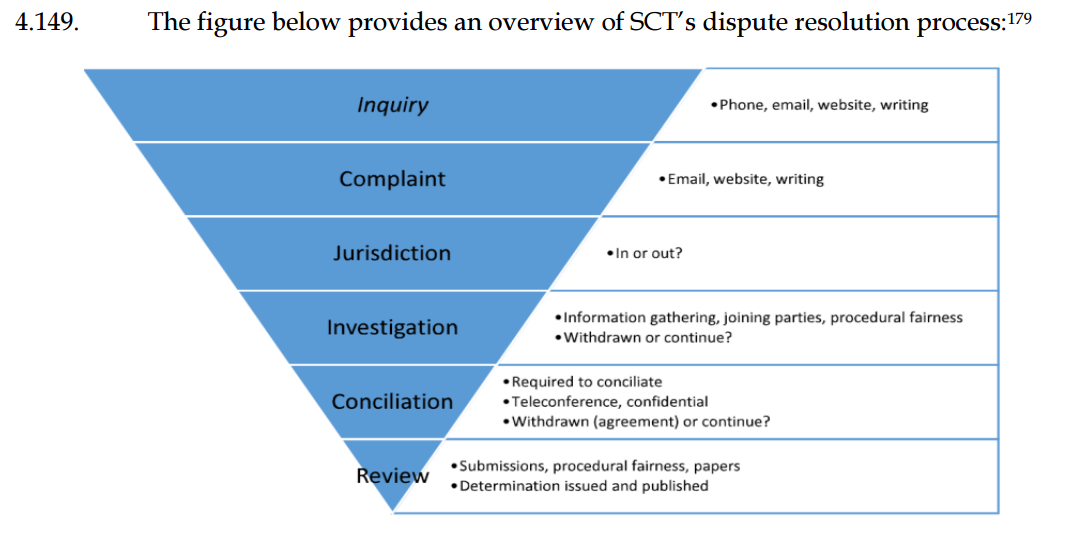 Superannuation Complaints Tribunal, submission to the EDR Review Issues Paper, page 15.
SCT REVIEWS
Reviews are conducted on the papers
Once the complaint is scheduled for review, a document exchange occurs between the parties and each party is provided with an opportunity to make written submissions.
The SCT ‘stands in the shoes’ of the Trustee and must consider whether the Trustee’s decision was ‘fair and reasonable’ in the circumstances
The SCT can consider the decision on its merits and make its own findings of fact
There are no costs awarded in the SCT.
APPEAL OF SCT DECISION
Can be made to the Federal Court on questions of law only

The Federal Court cannot make adverse cost orders against an individual that does not defend an appeal instituted by another party to the complaint
THE STATISTICS
The number of disputes received by SCT has increased from 1,907 disputes in 2004-05, to 2,688 disputes in 2014-15 (a 41 per cent increase over the period)

In 2010, the average time in days to resolve a dispute from lodgement to determination was 635 days. In 2015-16, this number had increased to 796 days
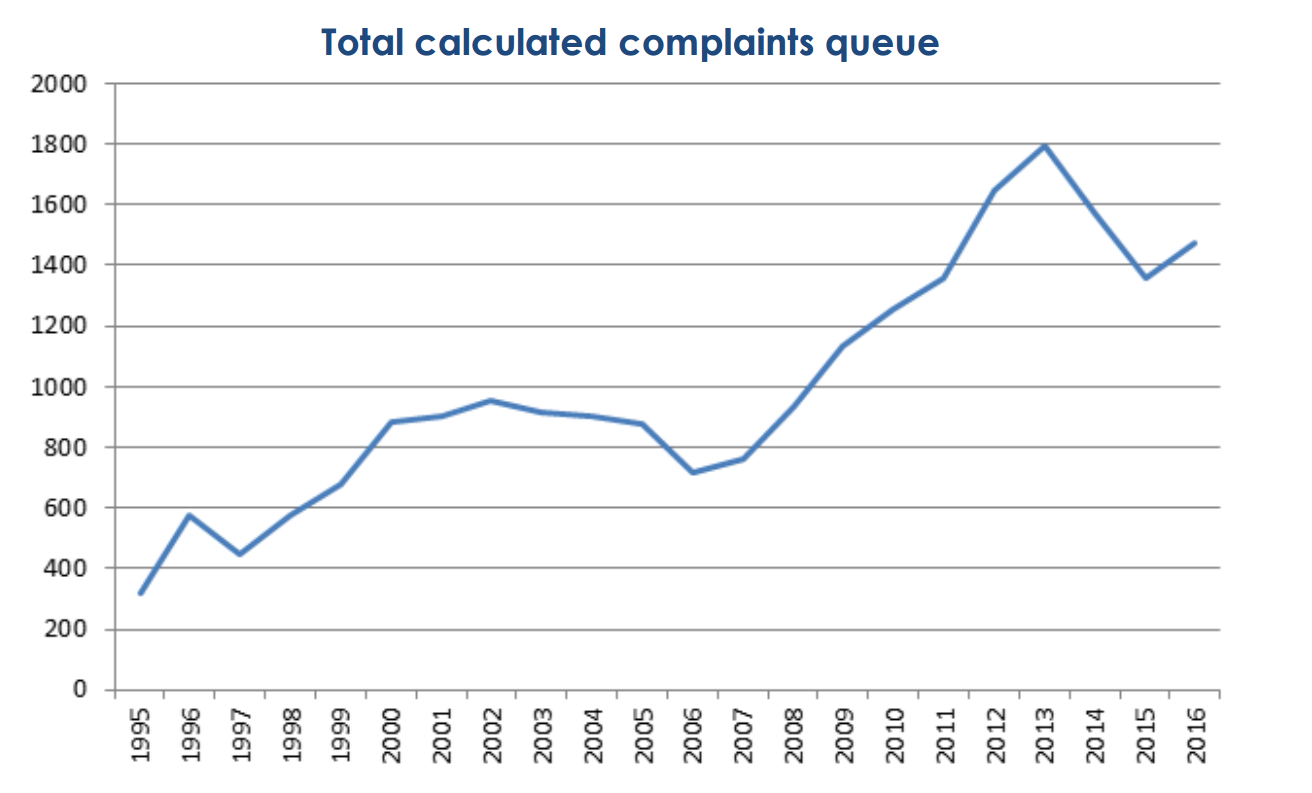 Superannuation Complaints Tribunal 2016, submission to the EDR Review Issues Paper, page 7.
FUTURE OF THE SCT?
The Australian Financial Complaints Authority (AFCA) scheduled to begin in the middle of 2018

This authority will replace the SCT, amongst other ombudsman financial services
FUTURE DIRECTIONS/ TRENDS
Increasing litigation in respect of superannuation benefits

The importance of engaging competent legal/ financial advice in preparation of Estate plans
REFERENCES
A Articles / Books / Reports
 
External Dispute Resolution Review Panel, Parliament of Australia, External Dispute Resolution Review Final Report (2017).
Superannuation Complaints Tribunal, submission to Treasury, EDR Review, 7 October 2016.
Australian Securities and Investments Commission, submission to Treasury, EDR Review, 7 October 2016.
Leonie Englefield, Australian Family Provision Law (Thomson Reuters, 2011).
John K De Groot, Wills, Probate and Administration Practice (Queensland) (CLE Dept, Queensland Law Society Inc, 1985-). 
A. A. Preece, Lee’s Manual of Queensland Succession Law (Thomson Reuters, 7th Edition, 2012).
REFERENCES
B Cases

Griffiths v Westernhagen [2008] NSWSC 851.
Bovaird v Frost (2009) 3 ASTLR 155.
Faull v Superannuation Complaints Tribunal [1999] NSWSC 1137.
Rutter v Australian Retirement Fund Pty Ltd [2000] VSC 375.
Young v Niddrie & Benhar Coal Co Ltd [1913] AC 531.
D09-10/052 [2010] SCTA 20.
EM Squared Pty Ltd v Hassan (‘Australian Motors SA Pty Ltd Staff Superannuation Fund’) [2010] SASC 62.
Retail Employees Superannuation Pty Ltd v Crocker (2001) 48 ATR 359.
REFERENCES
C Legislation
 
Explanatory Memorandum, Superannuation Industry (Supervision) Bill 1993 (Cth).
Superannuation Industry (Supervision) Act 1993 (Cth).
Superannuation Industry (Supervision) Regulations 1994 (Cth).
Superannuation (Resolution of Complaints) Act 1993 (Cth).
REFERENCES
D Other

Australian Bureau of Statistics, 5232.0 - Australian National Accounts: Finance and Wealth, September 2016 (15 December 2016) <http://www.abs.gov.au/AUSSTATS/abs@.nsf/-allprimarymainfeatures/151E01E3F26D72FACA2580F2000BF966?opendocument>.
Australian Taxation Office, Superannuation Statistics, http://www.ato.gov.au/About-ATO?Research-and-statistics/In-detail/Super-statistics/Super-accounts-date/Super-accounts-data-overview/.
Scott Hay-Bartlem, Where did it go? Superannuation, death benefits and blended families, (July 2016) Cooper Grace Ward http://www.cgw.com.au/wp-content/uploads/2016/07/Where-did-it-go-Superannuation-Death-Benefits-and-Blended-Families-Scott-Hay-Bartlem-July2016.pdf?utm_source=Mondaq&utm_medium=syndication&utm_campaign=inter-article-link>